大中票券債券市場展望雙週報
2024/06/17
Peter Tsai
市場回顧
最近二週，美債10y利率呈震盪走低，因五月的CPI與PPI數據顯示通膨降溫，債市交易商把將息預期由原先的1次改為可望降息2次。不過聯準會6月的FOMC會議所給出的點陣圖，暗示今年降息只有一次。美債10y利率收在4.2209%。台灣公債利率在清淡交投中，多在區間低檔整理。央行公布將在7/1起，調升存款準備率一碼，利率交換市場5年交換利率小漲，但公債市場缺乏成交。5y最近收在1.435%，10y收在1.61%。市場氣氛有利多頭。
歐債十年期利率走勢圖
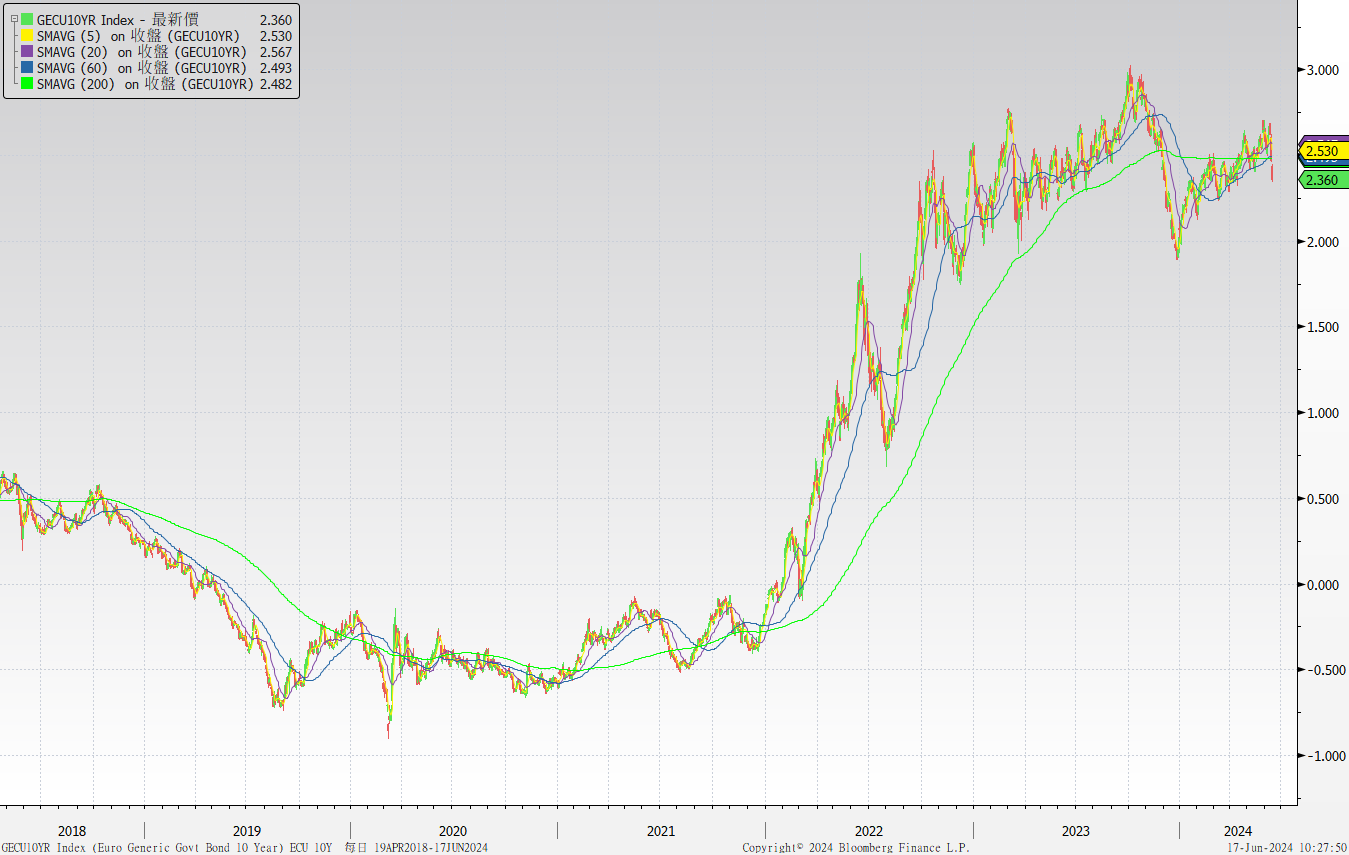 美債十年期利率走勢圖
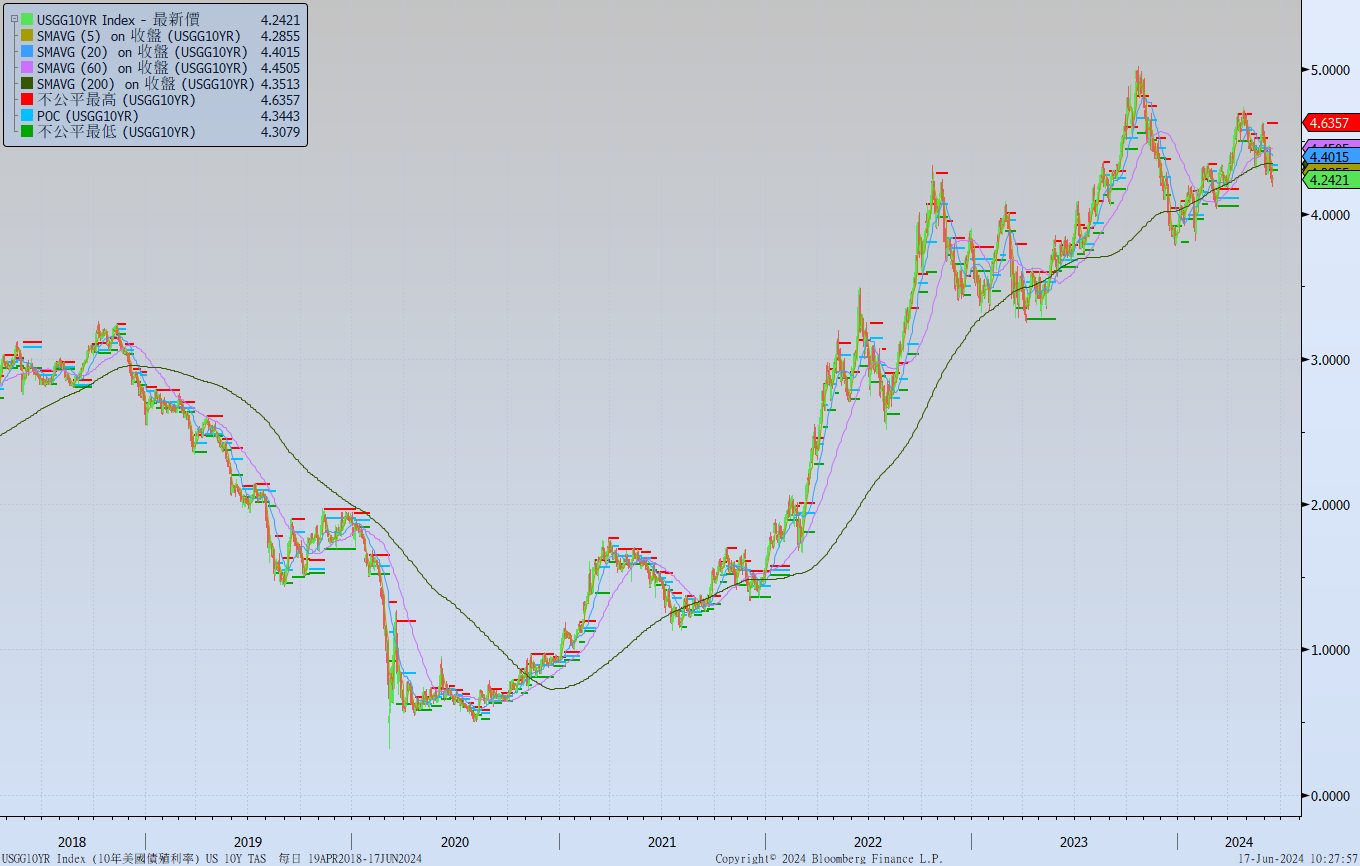 日債十年期利率走勢圖
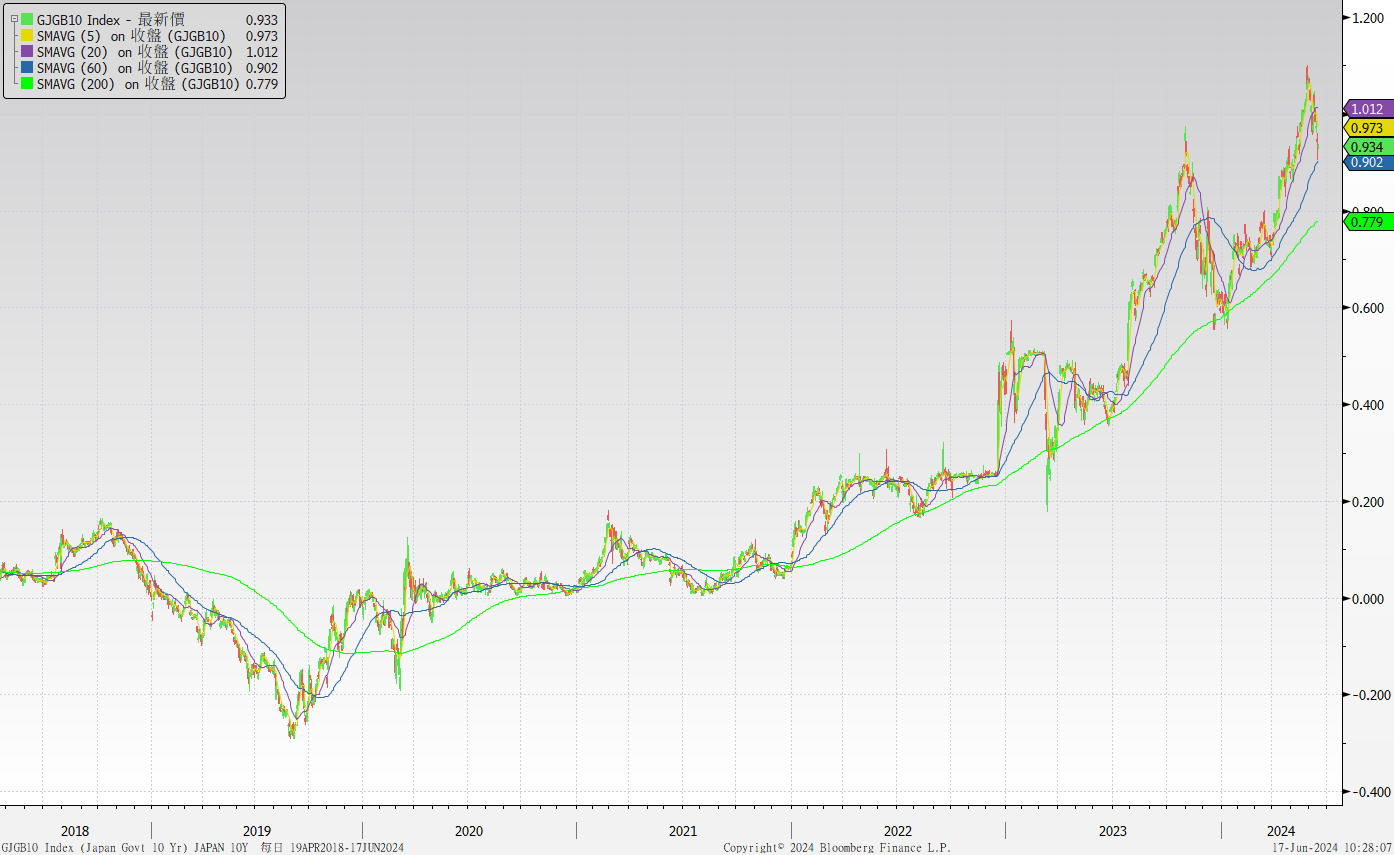 台債十年期利率走勢圖
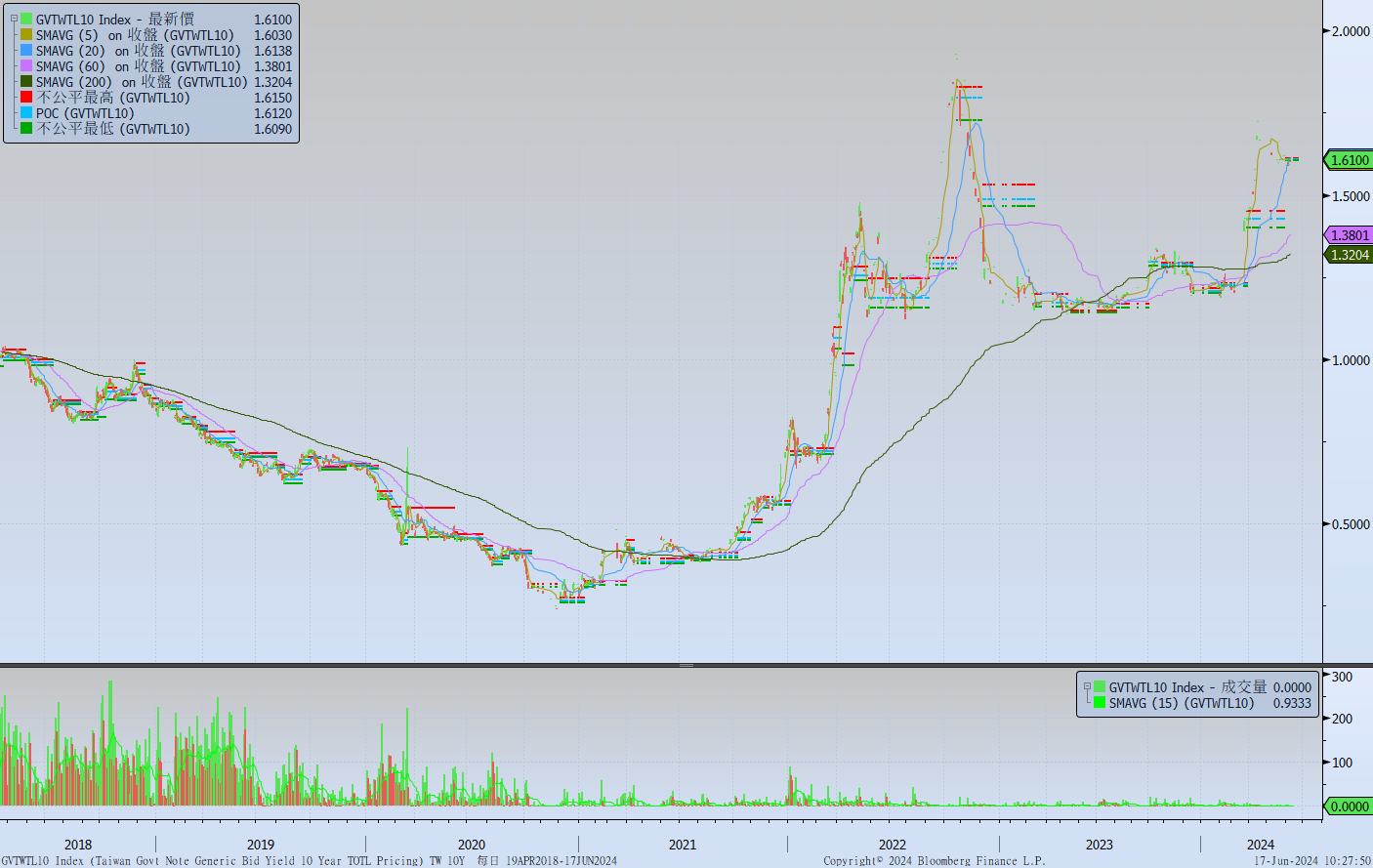 主要國家殖利率曲線
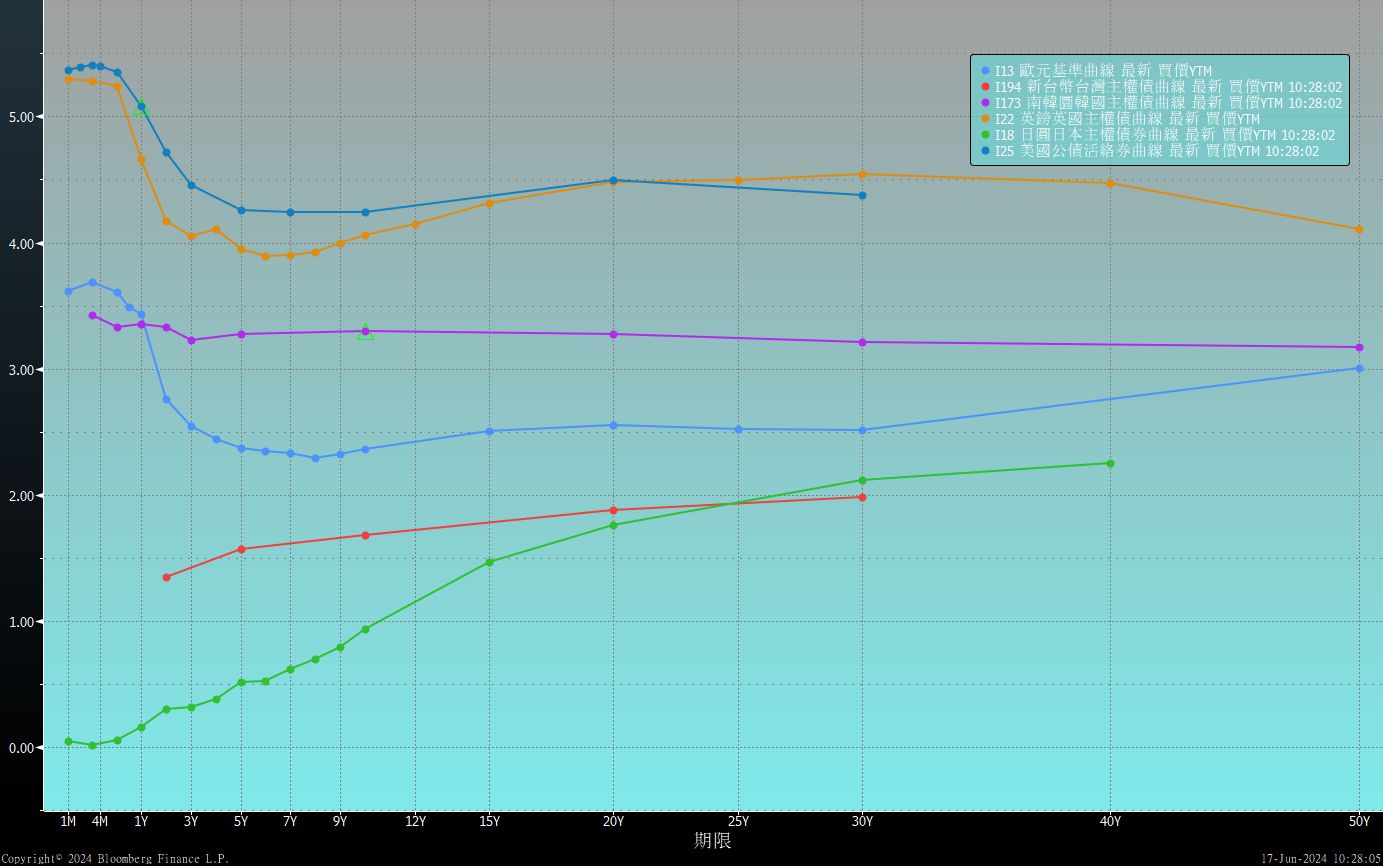 原物料指數
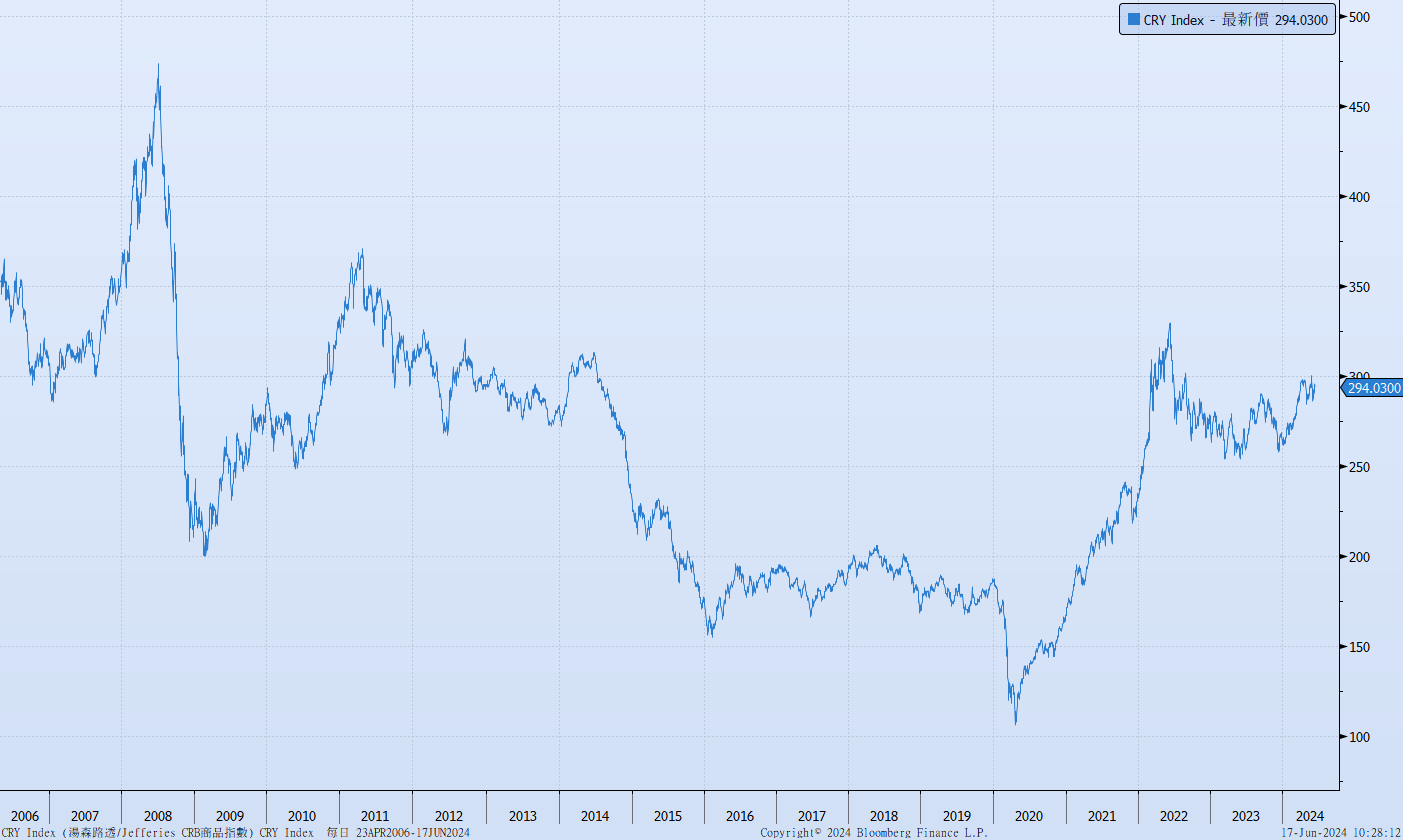 美國GDP成長率
密大消費信心
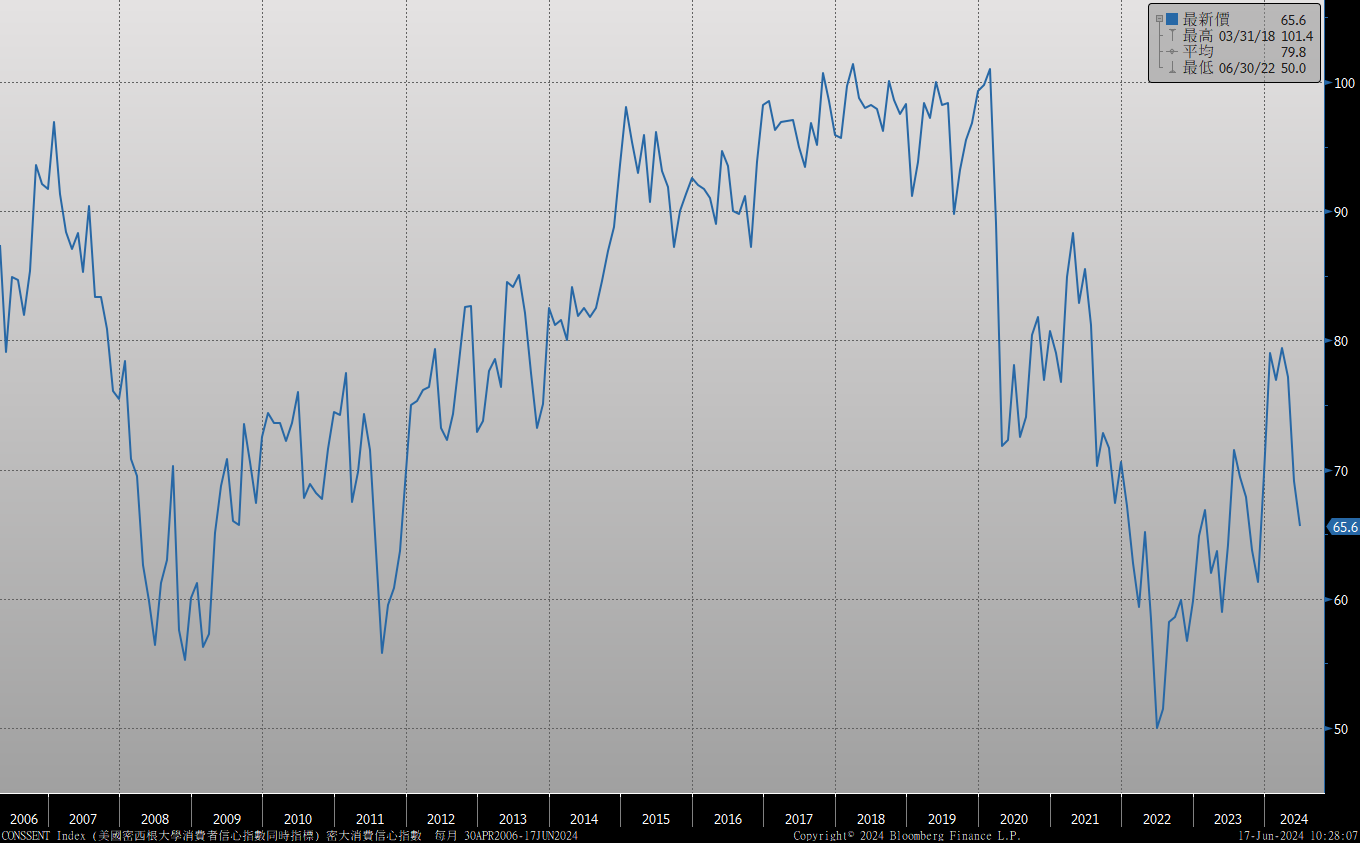 美國個人消費支出核心平減指數 經季調(年比)
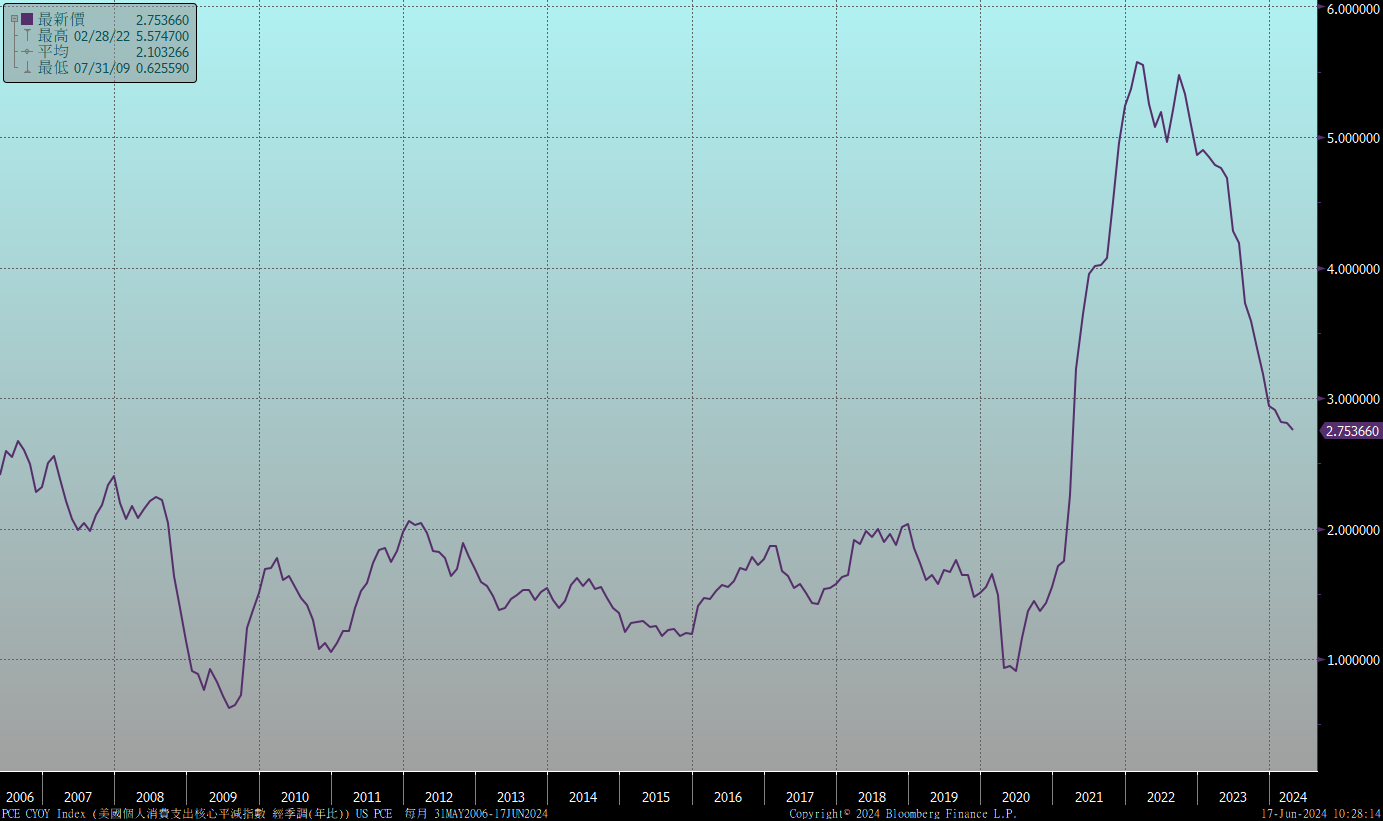 美國就業情況
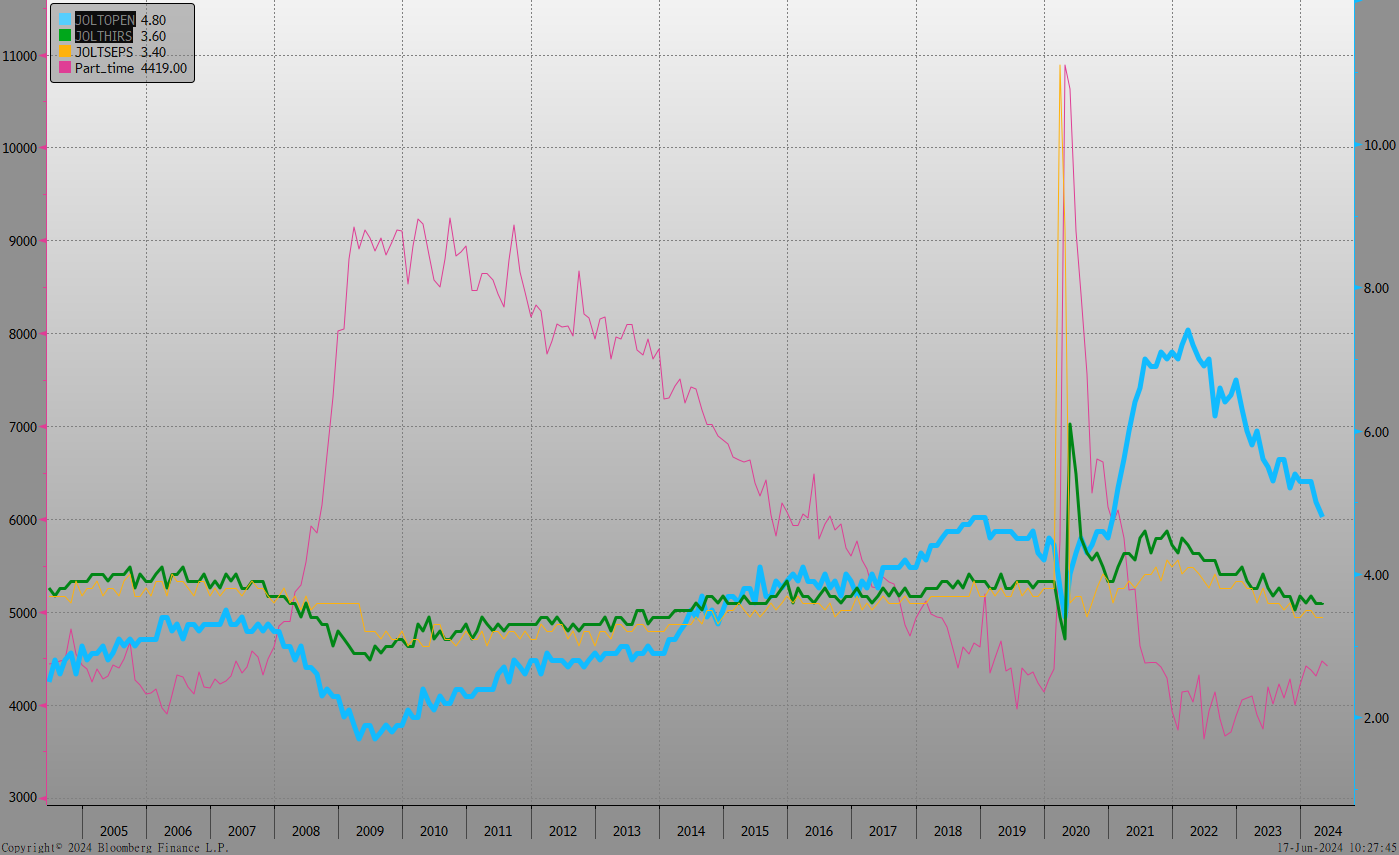 美國非農就業人數
美國新屋及成屋銷售
ISM指數
SOFR OIS
經濟數據預報
市場展望
從利率走勢看，美債10y利率在5月底無法站穩4.60%後，利率呈現N字形下跌，高不過前高，低點則過前低，債市氣氛不偏空。
經濟數據方面，即將公布美國5月成屋銷售數據，美國5月新屋銷售。台灣5月失業率數據，5月出口數據。德國6月IFO企業景氣指數。美債市場走勢預估仍以數據為依歸，利率區間下移。6月FOMC會議後，已經排除升息疑慮。台債市場，10y公債利率在接近1.60%附近整理，利率偏下行。但因央行將於7/1調升存準率，相當於吸收資金1,200億元，養券成本可能再攀升。債券操作上，仍建議利率逢高小幅加碼，隨時注意養券成本變化所引起的利率上漲風險。